Aging in Rural Communities: Opportunities to Thrive
Rural Philanthropy Summit
Welcome!
[Speaker Notes: Solutions that make our communities a place for all to age well.]
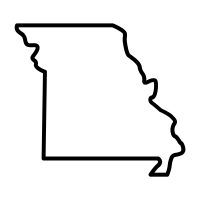 Aging in
Aging Landscape in Missouri (snapshot)
Rural America is grayer than the rest of the nation

Rural older adults want to remain in their homes for as long as possible

Rural older adults have less access to health care and long-term supports (i.e. caregiving)
[Speaker Notes: Over 1 in 4 Missourians will be 60+ by 2030, but rural counites are grayer than the state as a whole with some counties in MO representing almost 40% of the county population as 60 and over.
According to an AARP poll 90% older adults  want to remain in their homes for as long as possible. Like older adults across the country, rural seniors tend to want to age in their communities, amid familiar people and places. And data confirms this with only 5% of older adults living in nursing homes.

But with fewer health care providers, fewer professional caregivers, and fewer young people than in urban areas, rural communities struggle to care for aging residents.
On average, rural residents travel twice as far as urban residents to reach medical or dental care.

•There are 10.9 physicians per 100,000 people in rural areas vs. 31.7 in urban areas.

In rural communities, where the nearest hospital, clinic, or nursing home can be miles away, health and human service organizations often fill gaps.]
Elder Economic Index
It includes the cost of:​
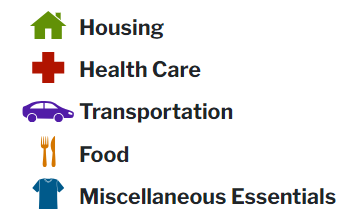 The Elder Index is specific to
household size 
location 
housing tenure 
health status 


Developed by the Gerontology Institute at the University of Massachusetts - Boston
[Speaker Notes: The Elder Economic Security Standard™ Index (Elder Index), was developed by the Gerontology Institute at the University of Massachusetts Boston. 

The Elder Index is a measure of the income that older adults need to meet their basic needs and age in place with dignity. The Elder Index is specific to household size, location, housing tenure, and health status. It includes the cost of: housing heath care, transportation food and miscellaneous essentials]
Information Adapted from Jan E. Mutchler, PhD at University of Massachusetts Boston and www.ElderIndex.org
[Speaker Notes: The Elder Index measures the income older people need to meet their daily living expenses while staying independent in their own homes.
Built around a market basket of everyday expenses encountered by people 65+
•Bare bones budget
•Assumes living independently
•Paying for everything out of pocket , no subsidies
Go thru slide

National averages suggest that 48% of older adults living alone and 21% of older couples have annual incomes below the Elder Index value. In every state, more than one-third of older singles are at risk of being unable to afford basic needs and age in their own homes.]
Information Adapted from Jan E. Mutchler, PhD at University of Massachusetts Boston and www.ElderIndex.org
Information Adapted from Jan E. Mutchler, PhD at University of Massachusetts Boston and www.ElderIndex.org
Visit www.ElderIndex.org to:
Look up and compare county, state, and national Elder Index values.
View monthly and annual Elder Index values by housing type, household size, and health status.
View breakdown of cost components.
Download charts and tables for specific locations.
[Speaker Notes: Visit www.ElderIndex.org to:
Look up and compare county, state, and national Elder Index values.
View monthly and annual Elder Index values by housing type, household size, and health status.
View breakdown of cost components.
Download charts and tables for specific locations.

The Elder Index can be a powerful tool for state and local advocates and aging service providers to educate policymakers, donors, and funders about the economic realities that older adults face.]
Area Agencies on Aging (AAAs)
[Speaker Notes: AAAs primary goals are to help older adults remain in their homes for as long as possible with dignity, as well as to provide support for their caregivers. They provide a wide variety of programs, which vary heavily from agency to agency. These include services related to nutrition (like home delivered or congregate meals), transportation, information and assistance, caregiver support and more.]
Silver Haired Legislature
Long Term Care Ombudsman
Centers for Independent Living
Senior Centers
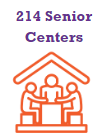 Advocacy Groups
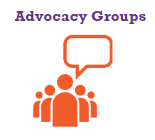 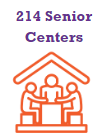 [Speaker Notes: We have several different organizations that provide advocacy for policy changes for older adults and their caregivers here in Missouri. These are household names that you may know such as American Association of Retired Persons known as AARP and The Alzheimer’s Association. Advocates are working to push for policies that benefit older adults within the statehouse as well as some provide education and direct services to older adults such as assistance seeking employment, caregiver support grants, and many more programs.]
Various Non-Profits
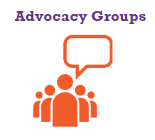 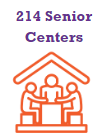 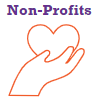 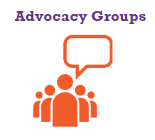 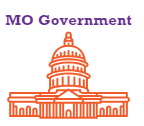 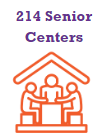 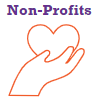 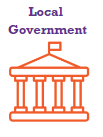 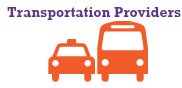 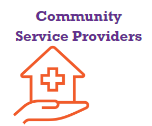 Coming Together: Field Building
[Speaker Notes: -As you can see, funding has been decreasing at our state level and we have hundreds of players who want to help older adults thrive here in Missouri which is a fantastic thing, but what could it look like if we all came together? It would be foolish to think that one organization or even type of the organization that I mentioned alone can fix every single problem related to aging in Missouri. But the fact of the matter is that’s the approach we’ve been thus far. Each different party siloed away with a little bit of collaboration here and there, but it’s been a slow process to get much meaningful change made at the state level especially when it comes to making sure that older adults are included in the state budget. 

That’s why field building is crucial. Field building is a coalition-based approach to making complex social changes come to fruition. This involves activities aimed at developing, aligning, or expanding the work of multiple actors to advance broad outcomes in a specialized area of practice.
Now let’s take a look together at the phases of building a field. This process ebbs and flows a lot and sometimes growth within the field-building process is more linear than not.]
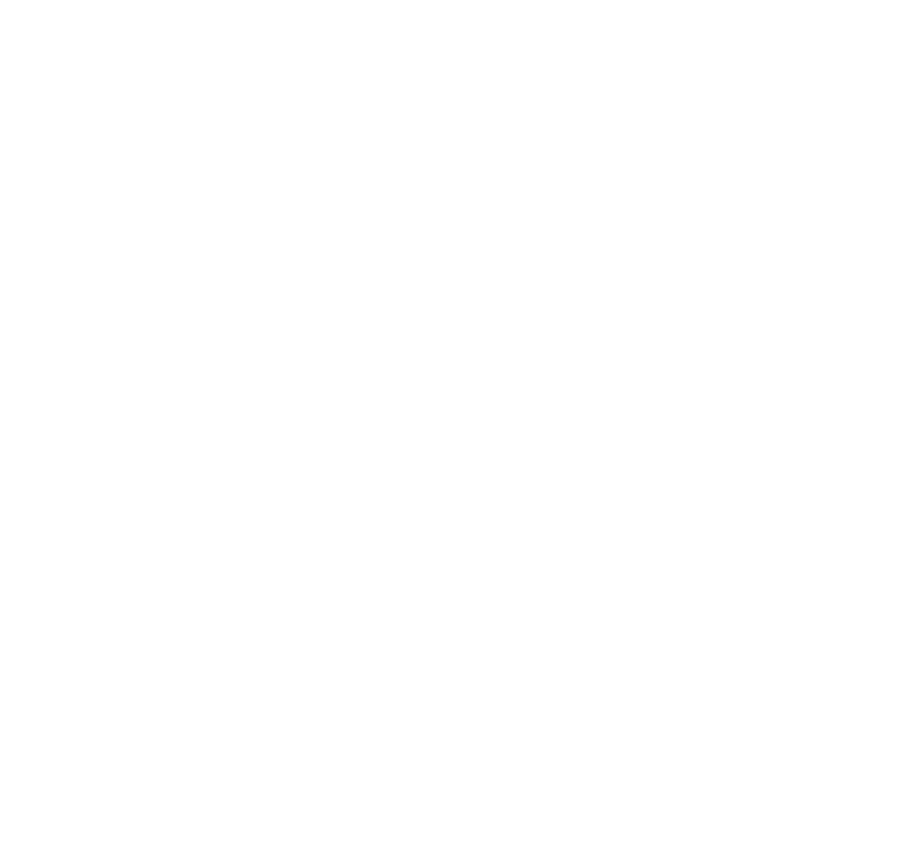 The Aging Network Builds A Field
Evolving
Forming
Emerging
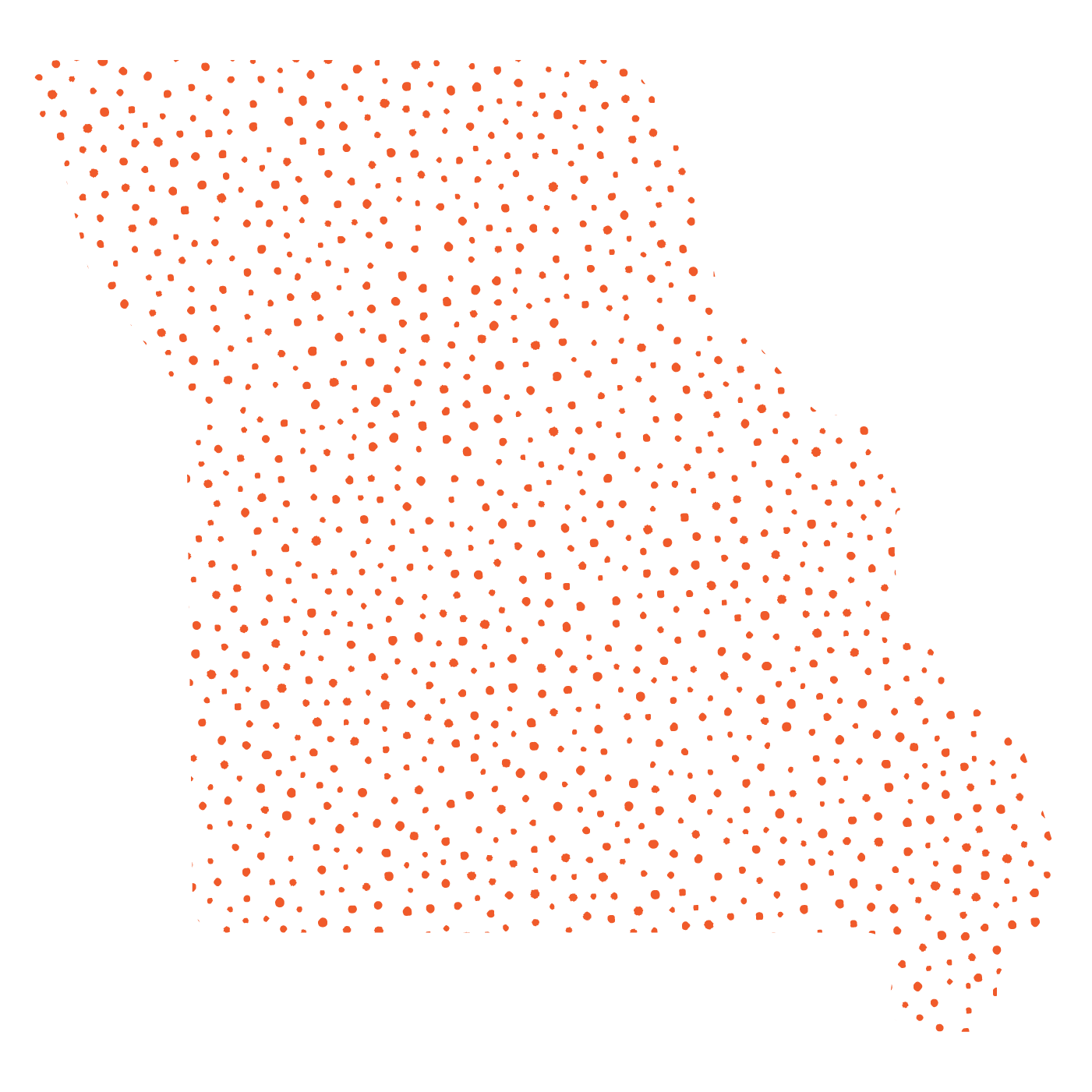 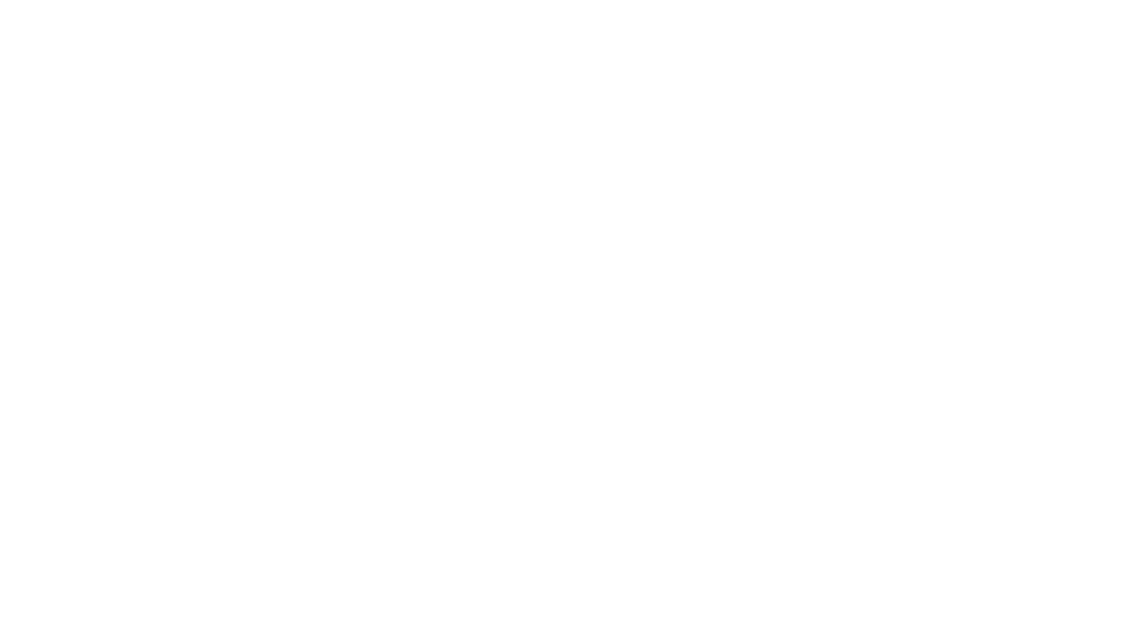 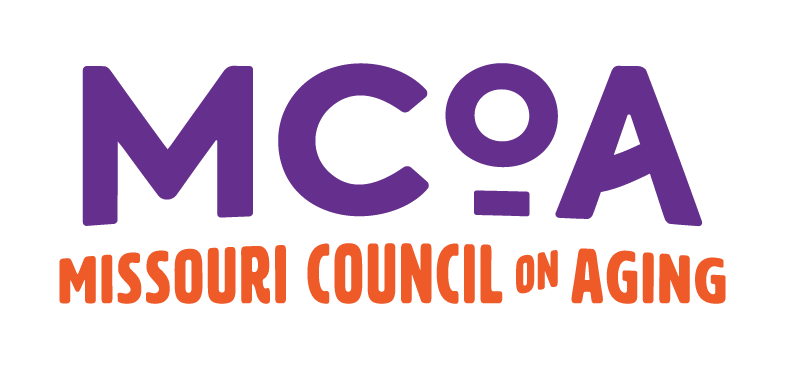 Source: Adapted from The Bridgespan Group
Meet Missouri Council on Aging
Received inaugural funding for launching the Council’s work
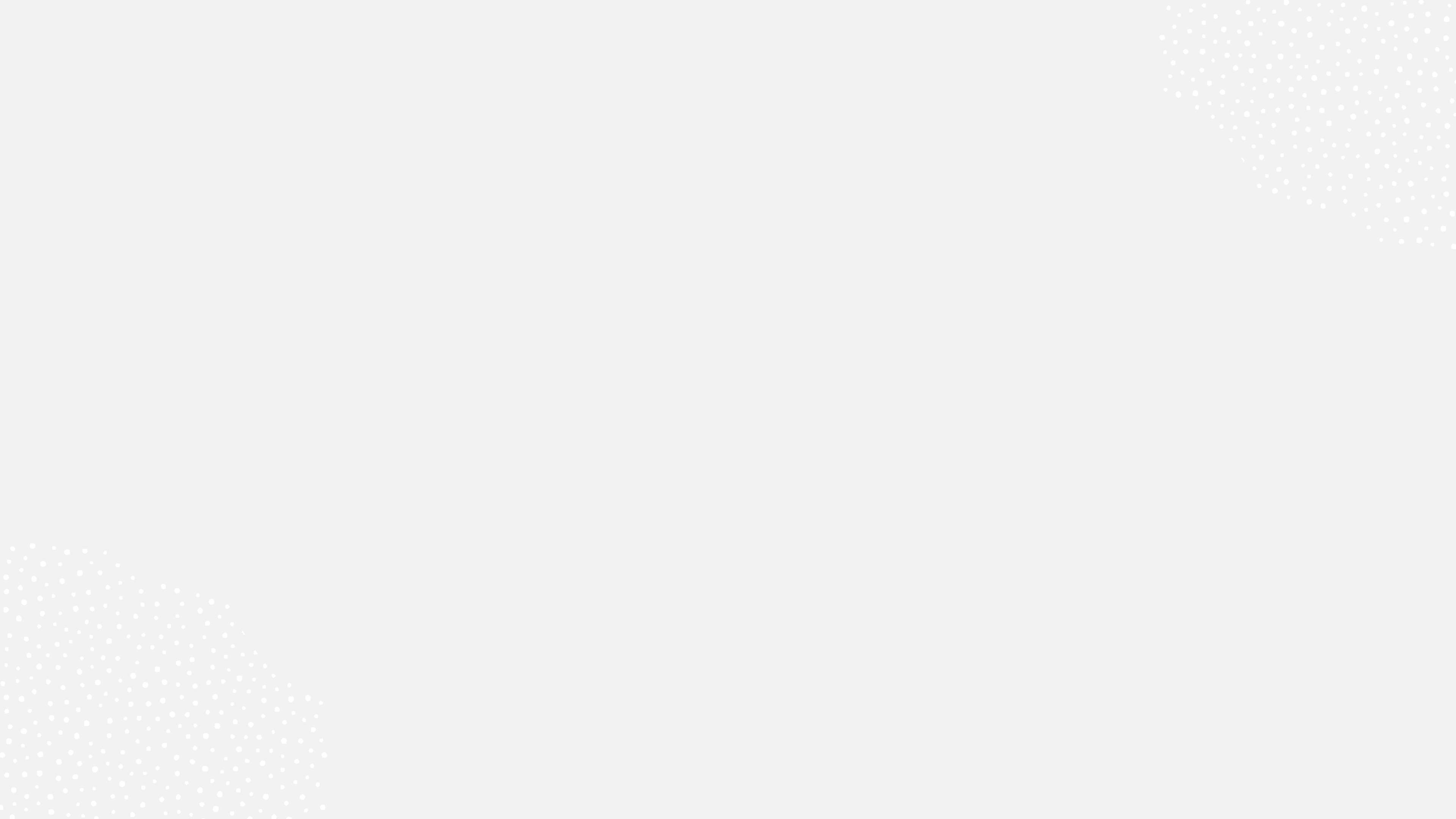 Missouri Council on Aging
THE MISSION
Together, we are educating and advocating for programs and policies that improve the lives of Missourians as we age. You can join us on our mission.
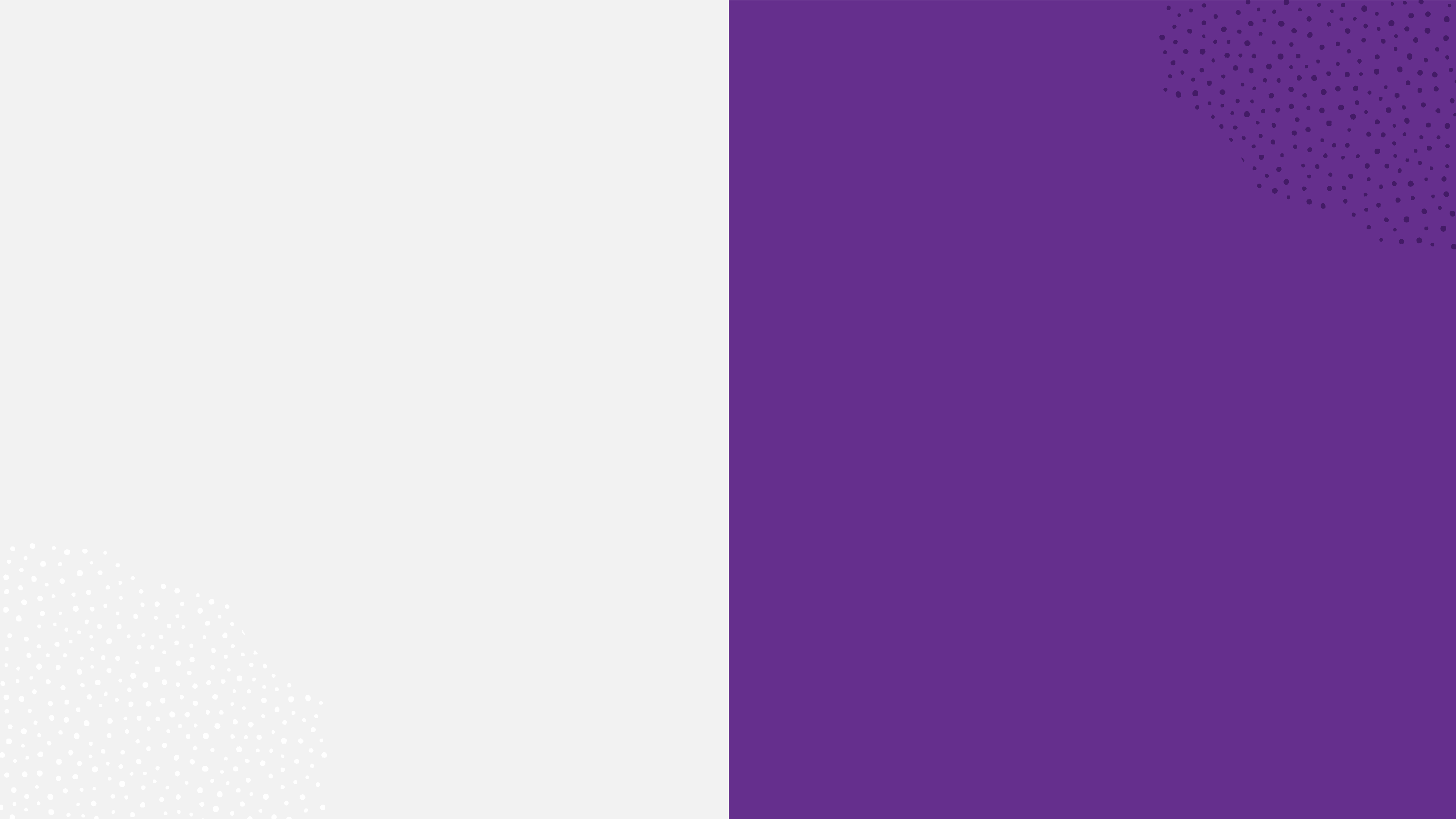 Missouri Council on Aging
Think big about aging in Missouri.  .
Building and Advancing a Field of  Advocates
Promote the full story of aging
Establish a robust, cross-sector, multidisciplinary coalition
Amplify the collective needs of older adults in Missouri
Missouri Council on Aging
Connecting organizations to build a field of advocacy for older adults in Missouri.
Legislative Engagement and Education
Bi-Weekly Advocacy Calls
Network Education/Training
Host statewide coalition of organizations to learn about legislative activities and opportunities for advocacy.

Bi-weekly during MO Legislative Session (January-May)
Provide coalition training on a variety of trends and topics.
Create awareness and educational campaigns to help inform MO Legislators on the statewide aging landscape.
[Speaker Notes: Ware out there meeting state legislators to educate them about what is going on within the aging field and the issues that matter to older adults. We are currently in the midst of collecting answers for our Missourians Age Well campaign. We have lots of exciting work coming up that I can’t share quite yet, but  right, we are in the midst of finalizing our inaugural policy priorities and we’re excited to share the agenda soon!]
Missourians, Age Well
One Simple Question: 

How can Missourians age well? 




Any Missourian can answer this question by clicking here
Issues Facing Rural Older Adults
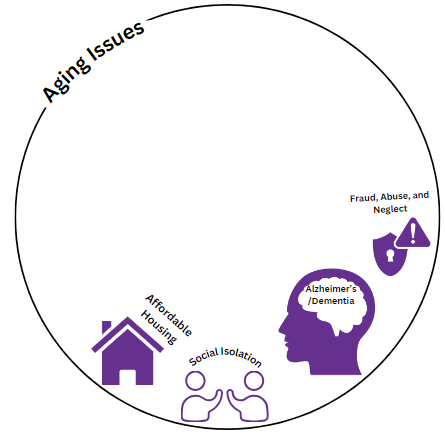 [Speaker Notes: Social Isolation]
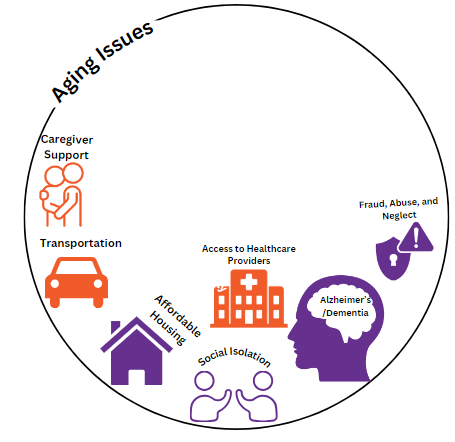 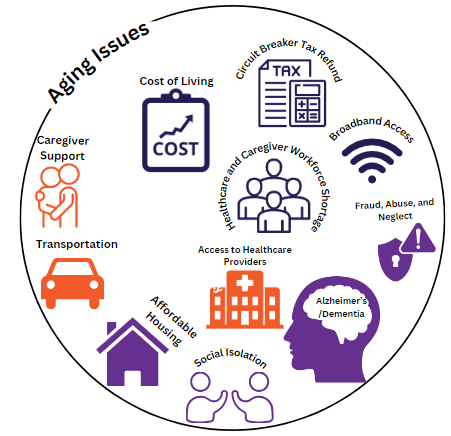 Solutions?
67.990. Senior Citizens’ Services Fund Tax
The governing body of any county or city not within a county may, upon approval of a majority of the qualified voters of such county or city voting thereon, levy and collect a tax not to exceed five cents per one hundred dollars of assessed valuation, or in any county of the first classification with more than eighty-five thousand nine hundred but less than eighty-six thousand inhabitants, the governing body may, upon approval of a majority of the qualified voters of the county voting thereon, levy and collect a tax not to exceed ten cents per one hundred dollars of assessed valuation upon all taxable property within the county or city or for the purpose of providing services to persons sixty years of age or older.  The tax so levied shall be collected along with other county or city taxes, in the manner provided by law.  All funds collected for this purpose shall be deposited in a special fund for the provision of services for persons sixty years of age or older, and shall be used for no other purpose except those purposes authorized in sections 67.990 to 67.995.  Deposits in the fund shall be expended only upon approval of the board of directors established in section 67.993, if in a county, and only in accordance with the fund budget approved by the county governing body.
Schuyler
Scotland
Putnam
Atchison
Mercer
Clark
Harrison
Nodaway
Sullivan
Adair
Knox
Grundy
Holt
Lewis
Andrew
DeKalb
Linn
Macon
Shelby
Marion
Livingston
Caldwell
Buchanan
Clinton
Ralls
Chariton
Monroe
Randolph
Carroll
Ray
Pike
Clay
Audrain
Saline
Howard
Lafayette
Lincoln
Jackson
Boone
Montgomery
Callaway
Cooper
Warren
Johnson
St. Charles
Pettis
Cass
Moniteau
Cole
Osage
Gasconade
Franklin
Morgan
Henry
Benton
Jefferson
Bates
Miller
Maries
St. Clair
Camden
Crawford
Washington
Hickory
Phelps
Ste. Genevieve
Vernon
Pulaski
St. Francois
Cedar
Dallas
Perry
Iron
Laclede
Polk
Dent
Reynolds
Barton
Madison
Dade
Cape
Girardeau
Texas
Bollinger
Greene
Webster
Wright
Shannon
Jasper
Lawrence
Scott
Christian
Wayne
Carter
Douglas
Newton
Stoddard
Howell
Butler
Barry
New Madrid
Taney
Oregon
Stone
Ozark
Ripley
McDonald
Dunklin
Pemiscot
Worth
Gentry
Daviess
Missouri Senior Levies
Platte
St. Louis County
St. Louis City
Mississippi
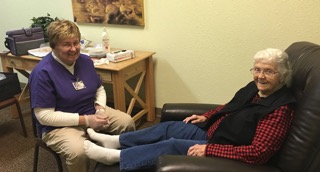 Christian County Senior Services Tax Fund
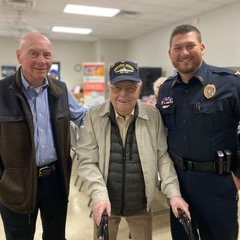 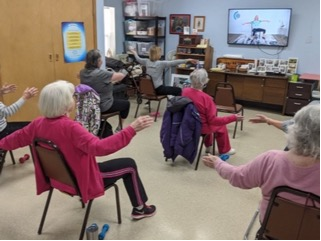 Funder Solutions
Find local leaders and invest in developing them 

Support local levy funds getting put on the ballot

Forming a funder collaborative

Support advocacy and policy change at the state and local level
An Overview
Participated in Missourians, Age Well campaign

Learned about an Overview of the Aging Landscape in MO

Discussed the power of field building and coming together 

Learned about local solutions to come together about aging issues
Connect with Us!
Reach out via email to any of us: 

jopsal@stlseniorfund.org 

bridget@missouricouncilonaging.org 

billdebi76@suddenlink.net